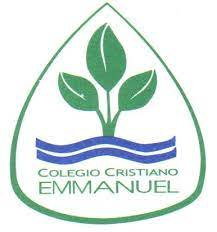 Colegio Cristiano Emmanuel
Organización Notas
6° Música
Prof. Claudia Coñuecar
Marzo
Abril - mayo
Tareas voluntarias
Sonido Largo/corto Suma figuras
Semana 2 08 – 12 Marzo 
0,5 Décimas
Plazo de Entrega: 25 Marzo

Ritmograma 3° parte
Semana 8 19-23 Abril
2 Puntos
Plazo de entrega final: 28 de Mayo